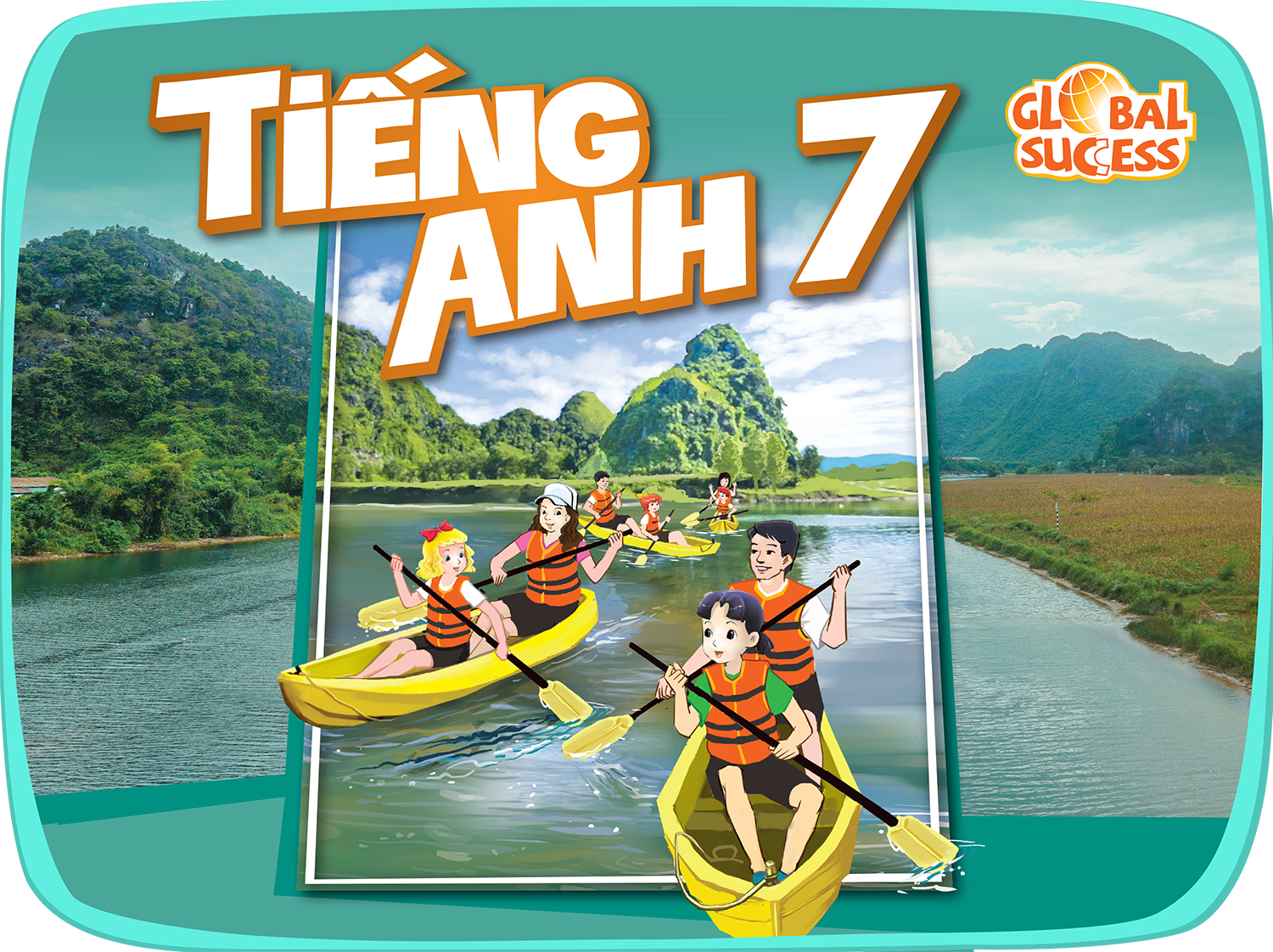 GUESSING GAMES
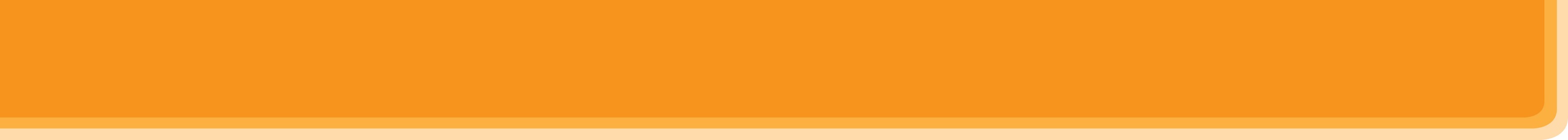 UNIT 1: HOBBIES
LESSON 6: SKILLS 2
Vocabulary:
-  decorate (v) /ˈdekəreɪt/trang trí
 - benefit (n) /ˈbenɪfɪt/ lợi ích
- article (n) /'ɑ:tikl/ : bài báo
- realative (n) /'relətiv/: bà con, họ hàng
- reduce stress: giảm căng thẳng
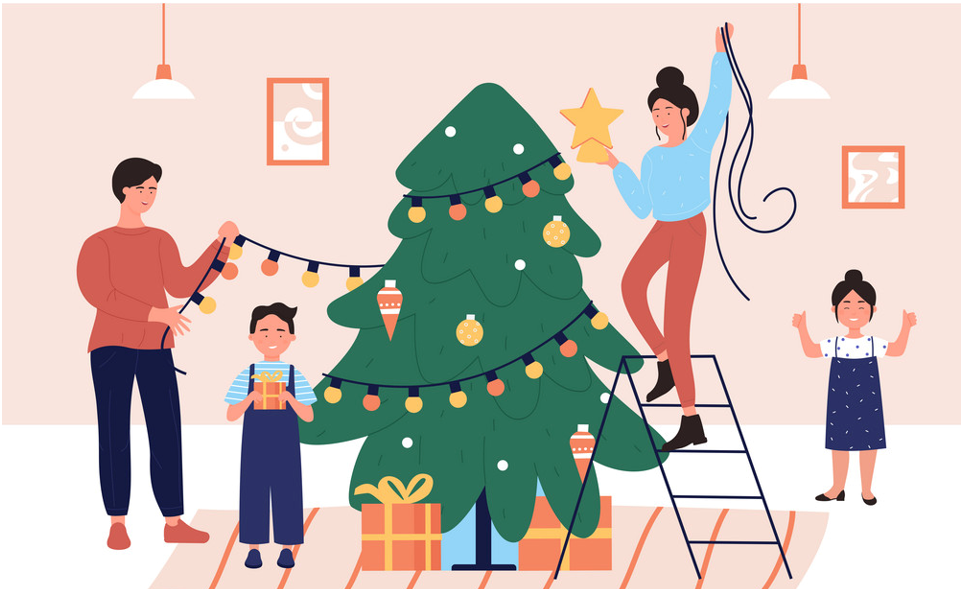 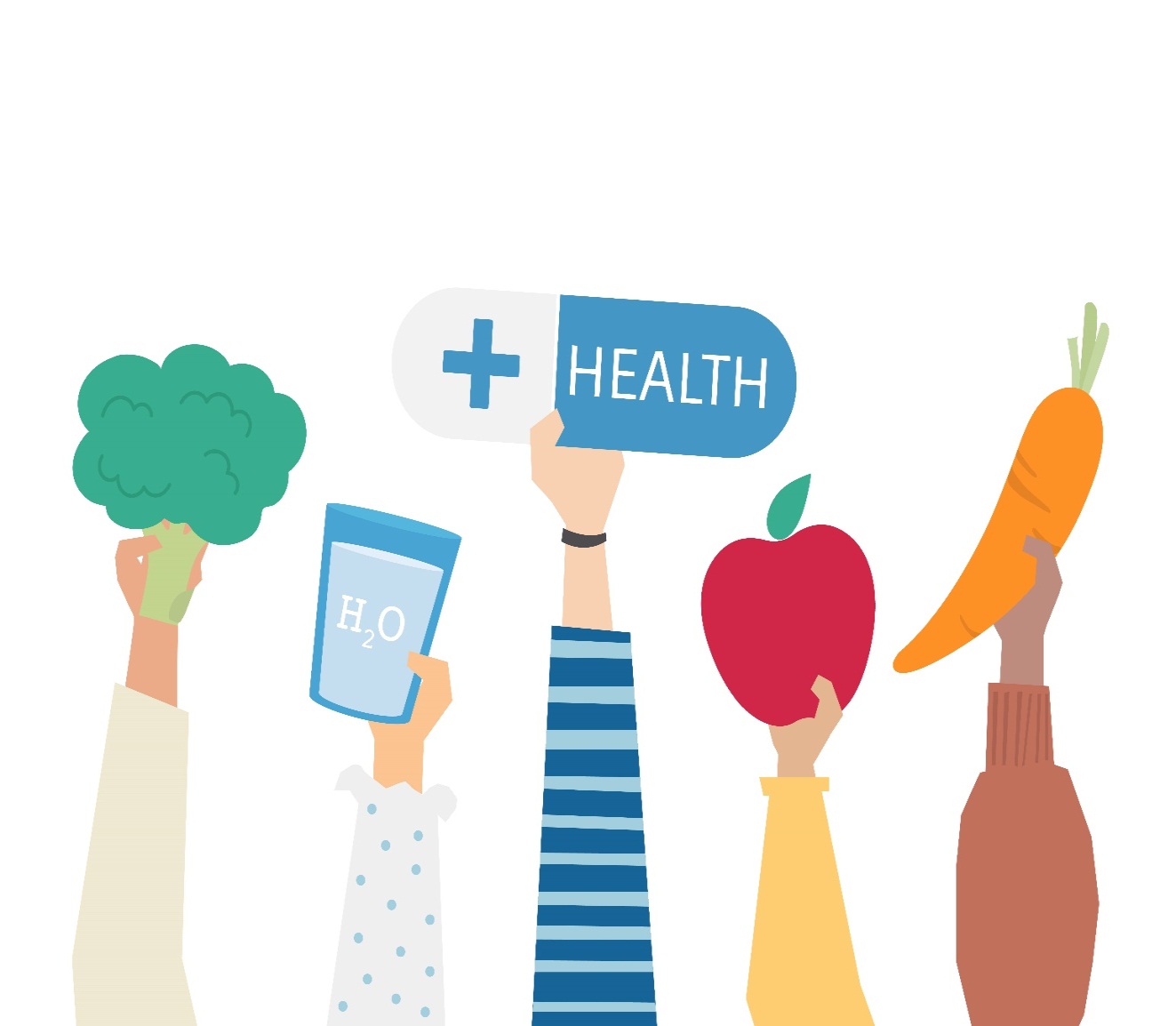 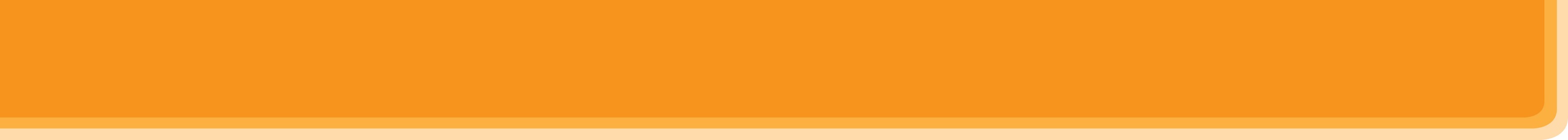 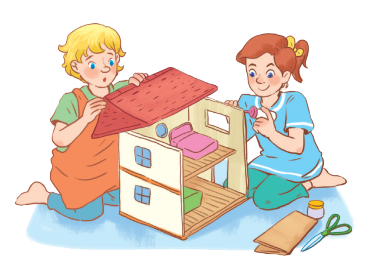 What hobby is it? 
Do you think it is a good hobby? Why or why not?
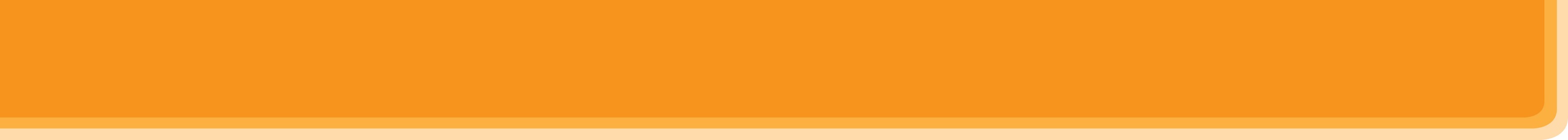 2. Listen and fill in each blank with one word or number.
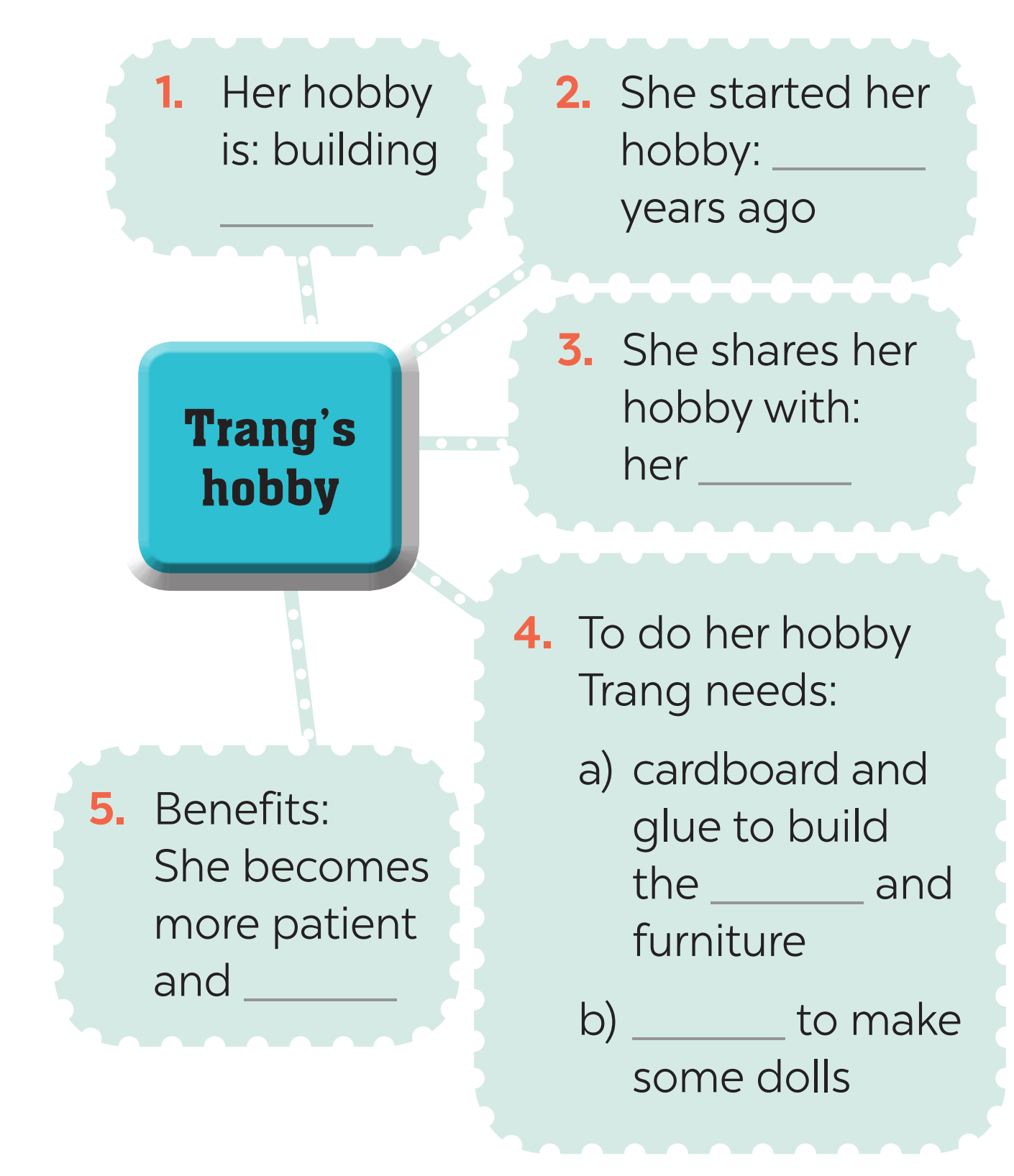 three
dollhouses
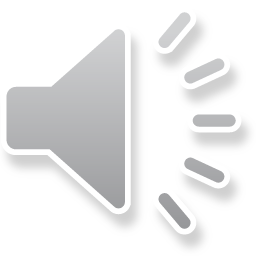 cousin
house
creative
cloth
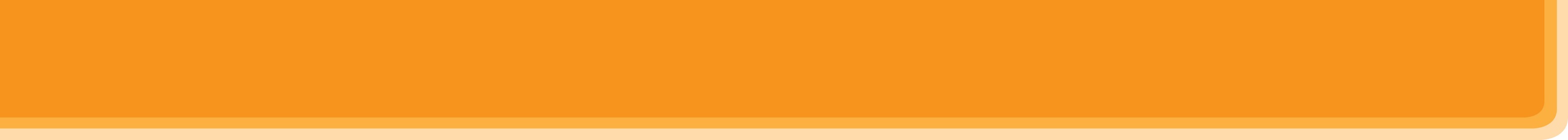 3. What is your hobby? Fill in the blanks below.
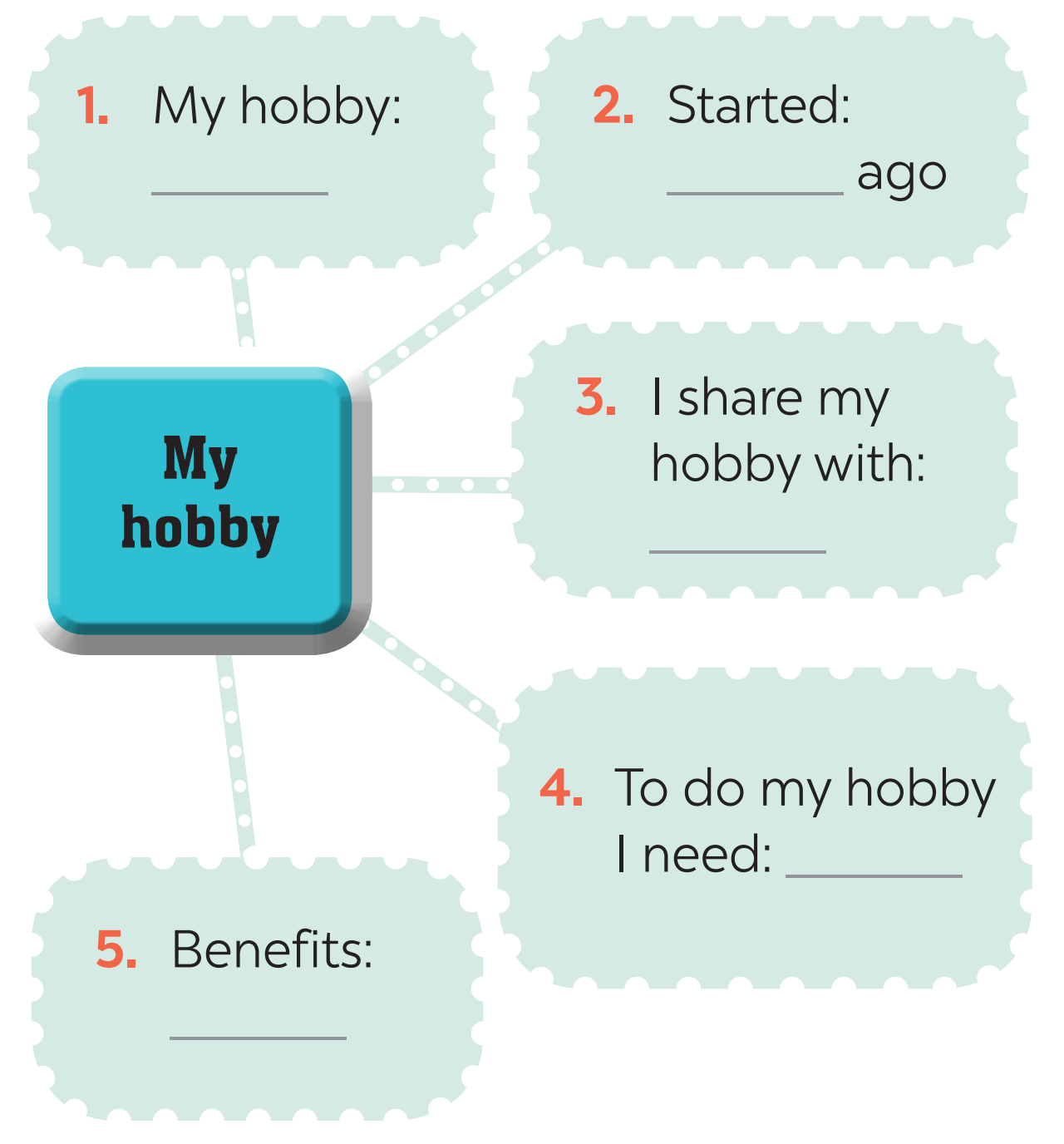 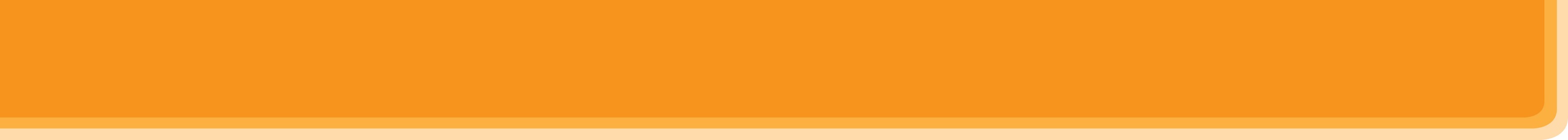 4. Now write a paragraph of about 70 words about your hobby. Use the notes in Task 3.
4
My hobby is _________________________________________________________________________________________________________________________________________ ___________________________________________________ ___________________________________________________ ___________________________________________________ ___________________________________________________
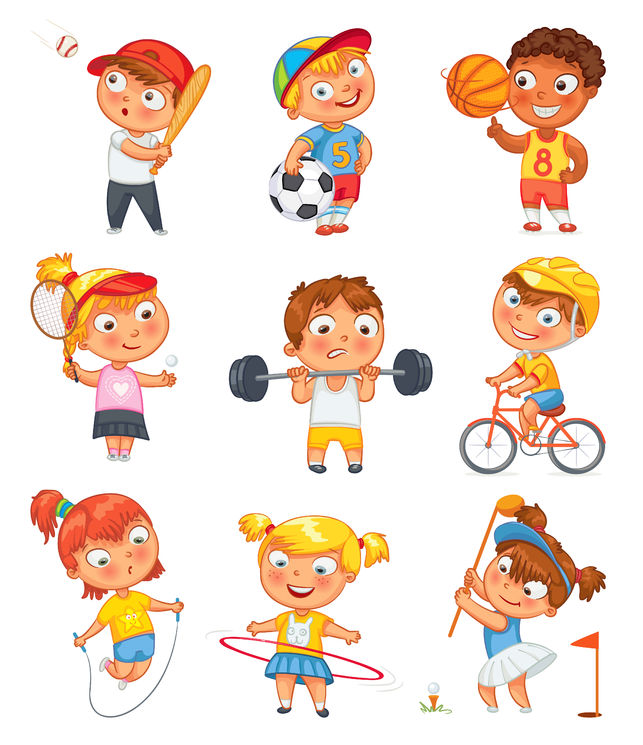 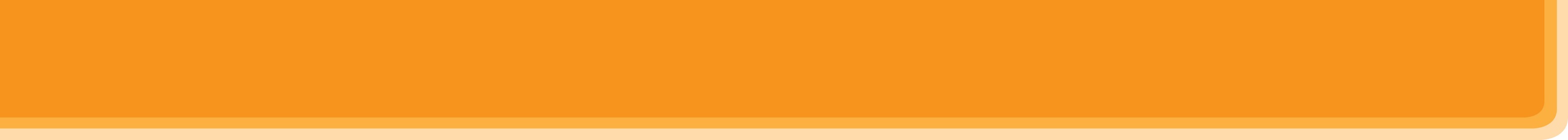 PRODUCTION
CLASS GALLERY
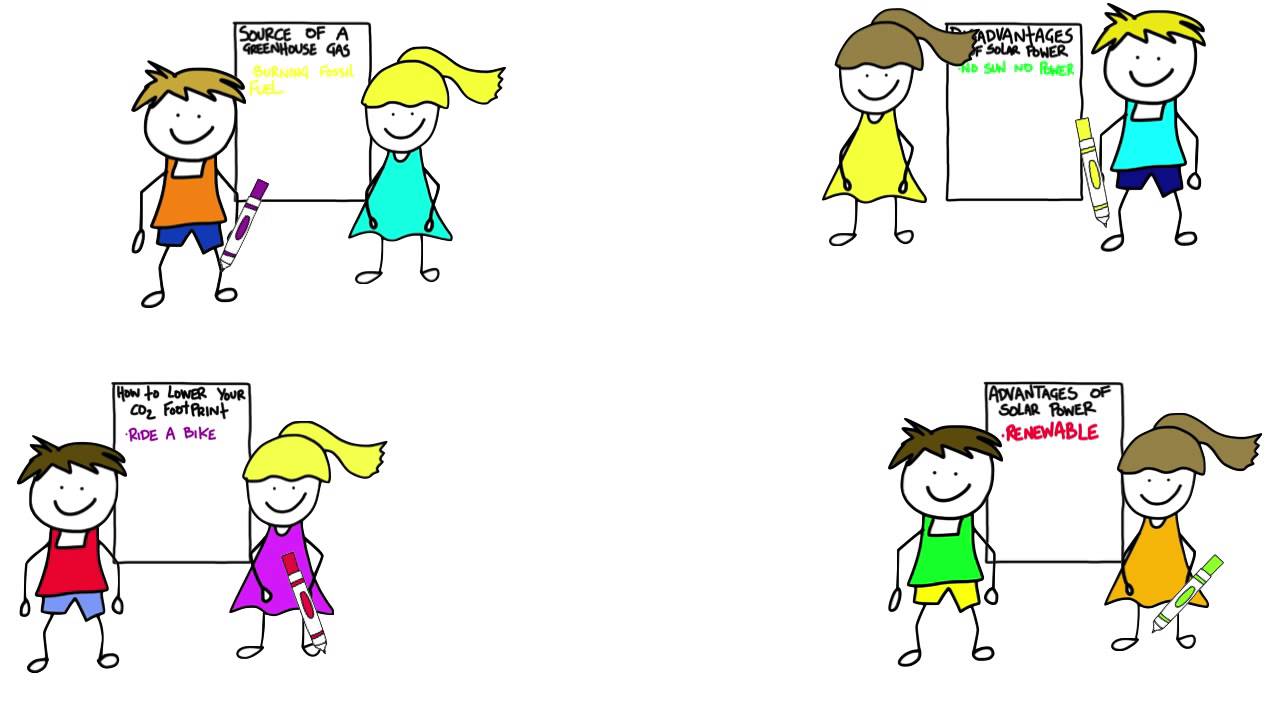 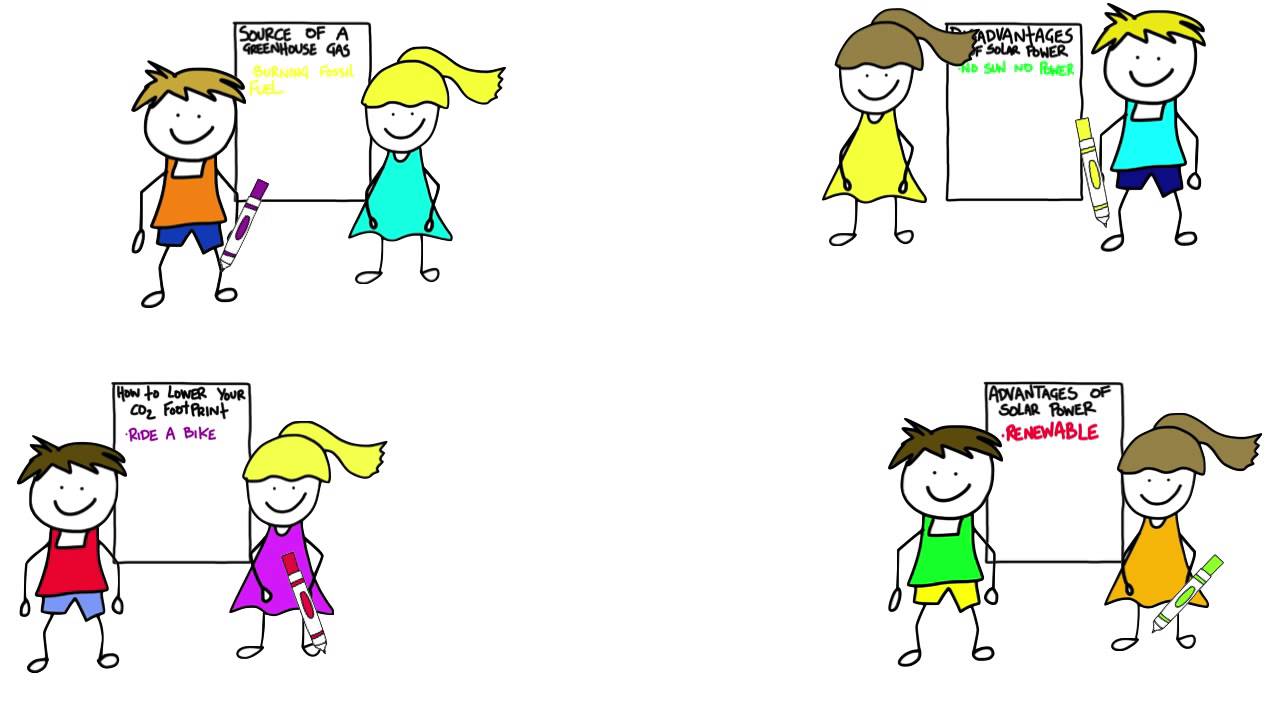 Students can:
go and see others’ work
give comments to one another
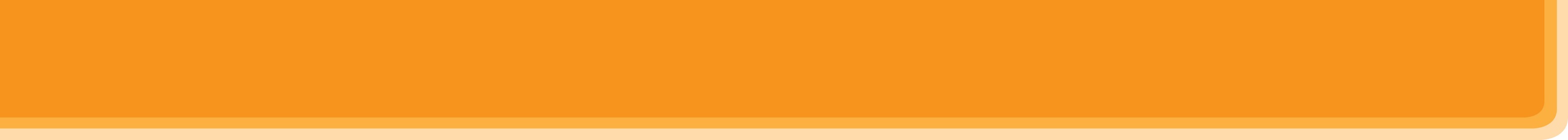 HOMEWORK
2
Prepare for the next lesson: Looking back & Project
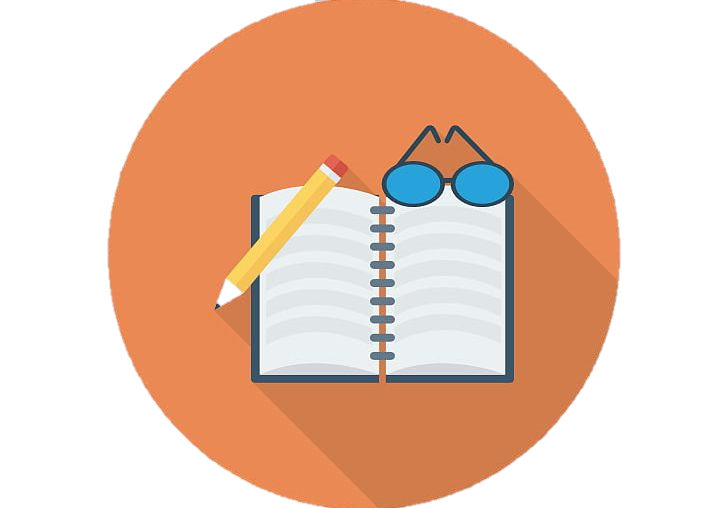 Website: sachmem.vn
Fanpage: facebook.com/sachmem.vn/